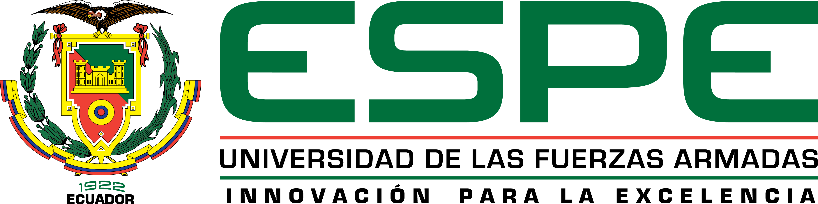 DEPARTAMENTO DE CIENCIAS ECONÓMICAS, ADMINISTRATIVAS Y DE COMERCIO
CARRERA ADMINISTRACIÓN DE EMPRESAS
TEMA: “ANÁLISIS DE LA PRODUCTIVIDAD DE LAS PYMES QUE COMERCIALIZAN AL POR MENOR PRODUCTOS LUBRICANTES PARA VEHÍCULOS AUTOMOTORES EN ESTABLECIMIENTOS ESPECIALIZADOS EN EL DISTRITO METROPOLITANO DE QUITO”
AUTOR: MOREANO JÁCOME, EDISON VINICIO
TUTOR: ING. LUNA LUNA, ALEX VINICIO, MSC.
SANGOLQUÍ, 20 DE JUNIO 2018
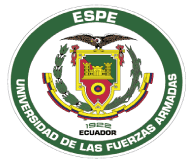 Planteamiento del Problema
Comercialización de Productos Lubricantes al por Menor
Situación de Distrito Metropolitano Quito
(Yance, Solís, Burgos, & Hermida, pág. 2)
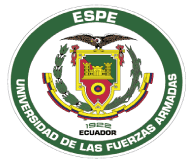 Planteamiento del Problema
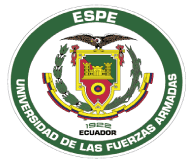 Objetivo de la Investigación
Objetivo s Específicos
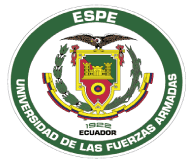 Hipótesis
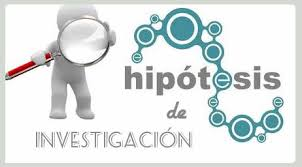 La eficiencia y eficacia inciden en la productividad de las Pymes que comercializan al por menor productos lubricantes para vehículos automotores
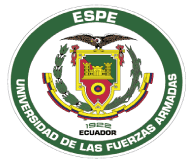 Marco Teórico
Teoría de Soporte
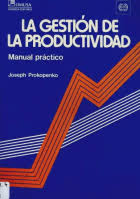 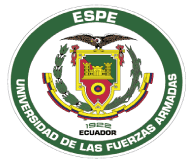 Marco Teórico
Teoría de Soporte
Productividad mayor cantidad de Output con menor  Input
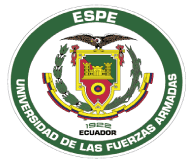 Marco Teórico
Teoría de Soporte
Teorías sobre la mejora de la Productividad en las Pymes de Fernández
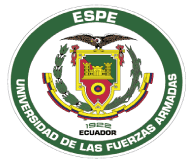 Marco Referencial
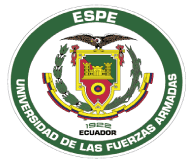 Marco Metodológico
Matriz de Variables
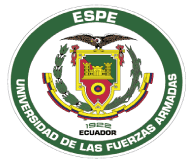 Marco Metodológico
Naturaleza de la Investigación
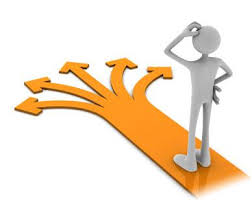 Metodología
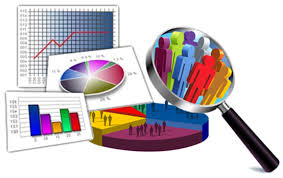 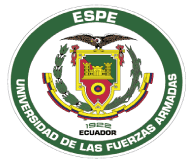 Marco Metodológico
Población y Muestra
PYMES registradas en el portal de Superintendencia de Compañías en el grupo G4730.02 del CIIU  adscritas al Distrito Metropolitano de Quito
Finita
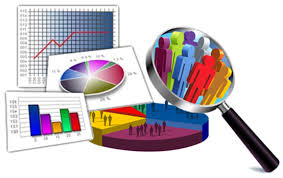 Total
9 empresas
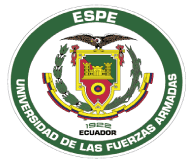 Marco Metodológico
Técnica e instrumento de recolección de datos
Resultados de la muestra piloto
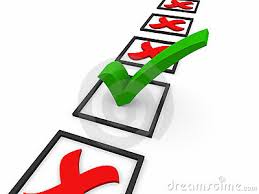 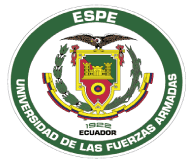 Análisis de Resultados
Resultados descriptivos
75%
Moderadamente en desacuerdo
Aceptable
7 a 9 min
Casi Siempre
1 a 5 Marcas
16 a 20 Clientes
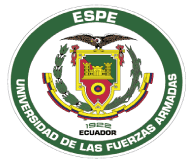 Análisis de Resultados
Resultados Financieros
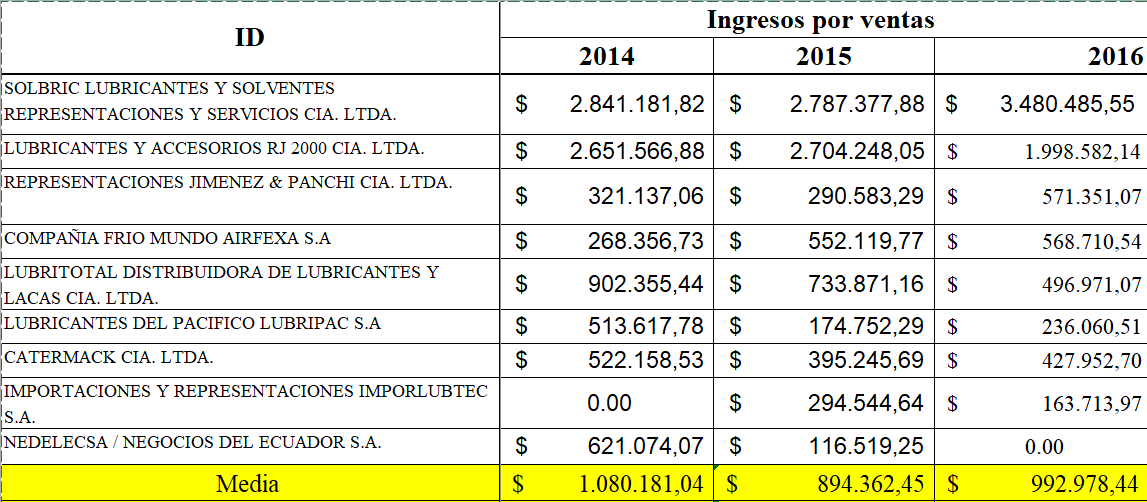 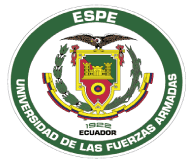 Análisis de Resultados
Resultados Financieros
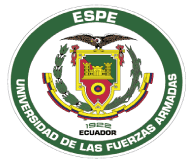 Análisis de Resultados
Resultados Financieros
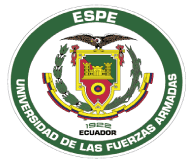 Análisis de Resultados
Resultados Financieros
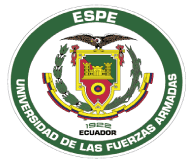 Análisis de Resultados
Resultados Financiero
Promedio Global de 3%
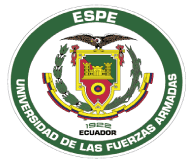 Análisis de Resultados
Prueba de Hipótesis
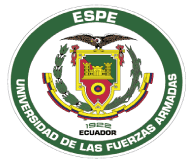 Análisis de Resultados
Prueba de Hipótesis
A continuación, se muestra la comparación entre la pregunta ¿efectividad de sus ventas por empleado? y el resultado del índice de productividad
Resultados de la prueba Chi cuadrado
En la tabla se muestra un valor X^2= 9,000(a) con un p= 0,011 como p≤0,05 se rechaza la hipótesis nula y se acepta la hipótesis de investigación, es decir la efectividad incide en la productividad de las Pymes que comercializan productos lubricantes en el DMQ.
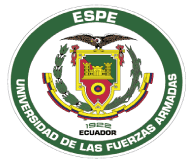 Propuesta
ESTRATEGIAS DE MEJORA CONTINUA PARA MEJORAR LA PRODUCTIVIDAD DE LAS PYMES
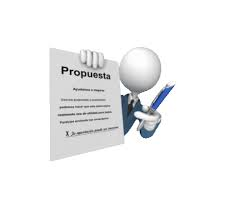 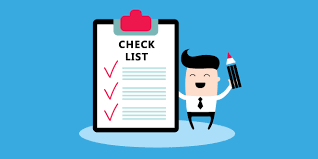 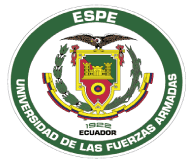 Propuesta
Factores con los indicadores de medida
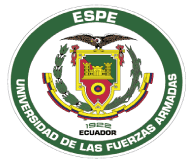 Propuesta
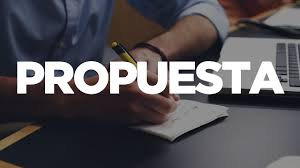 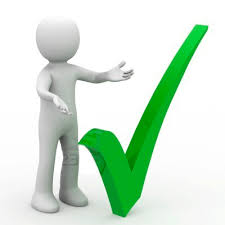 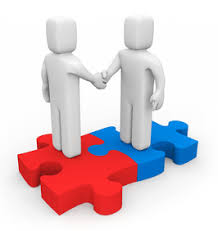 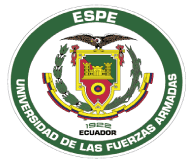 Propuesta
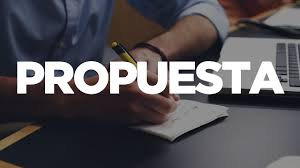 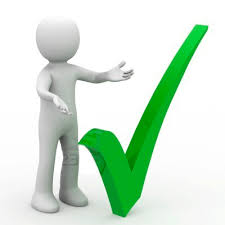 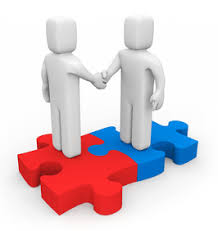 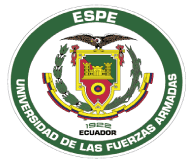 CONCLUSIONES
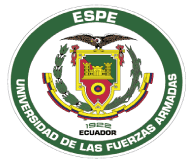 Futuras Investigaciones
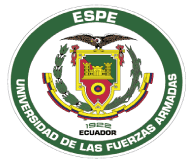 “El mejoramiento real de la productividad no se consigue intensificando el trabajo; ya que un trabajo más duro da por resultado aumentos muy reducidos de la productividad debido a las limitaciones físicas del ser humano”

Joseph Prokopenko
Gracias por su Atención